TEMPLATE e-Learning Audience Analysis
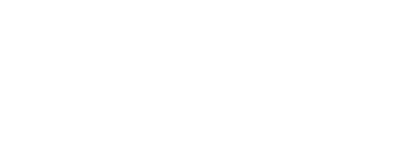 If you are not familiar with the target audience of your eLearning course, making a list of their characteristics and preferences can help you approach the design phase more appropriately. 
Be as specific as possible!
Demographics:
Age:
 Gender:
 Primary language:
 Profession:
 Current role in the company: 
 Formal educational background:
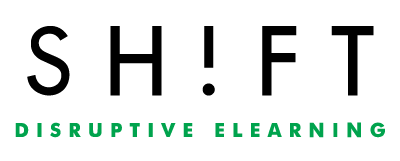 Also, analyze audience as a whole:

 Size: What is the size of your target audience? 
 Career level: Are they novices, executives, CEO’s, middle managers or technicians?
Composition: Is the audience homogenous or heterogeneous? 
 Location: Are they dispersed geographically? 
 Work conditions: Do they work in offices or do they engage in physical labor outdoors?
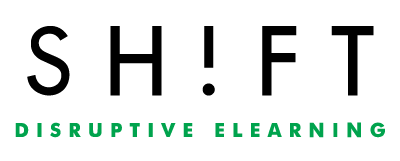 Contextual Analysis
Describe a typical day in this person. Clearly, enlist job functions:
How much time do they have for learning? 
Common constraints, frustrations, challenges, pain points: 
Professional and life goals: 
Distractors: common barriers to learning
How and when will learners want to use your course? Alone? In groups? In store? At home?
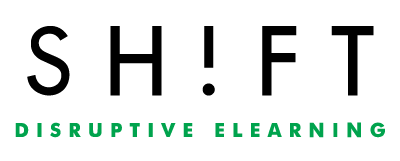 Audience Expectations
Why are they taking this course? 
What are they looking for in the eLearning course?
Is the course mandatory or voluntary?
If there was no obligation, will the audience still take the course?
Do they think they need this training? — What is their level of urgency?
 What does the audience expect to learn from your course? 
How do they expect this course to resolve their workplace concerns?
How do they expect this course to help them achieve their professional goals?
What do they expect they will be able to do at the end of a course?
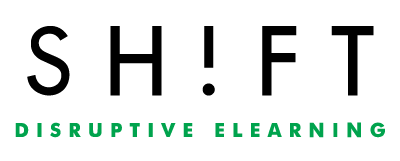 Prior Knowledge
Do they have previous knowledge on the topic? If not, what prerequisite knowledge will be required?
 Entry behaviors: What the learners should already know to DO?
 What SPECIFIC skills do your learners already possess?
What do they need to know?
What do your learners DON’T know? 
 Are learners aware of their knowledge gap?
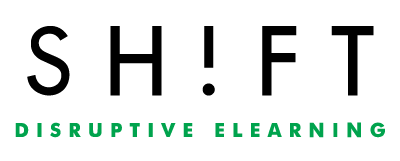 Attitudes Towards Training
What do they think about the topic? 
What questions do they have? List the questions your audience has, and that the course should answer.
Do they believe that taking this course will help them grow in the workplace? 
What information do you have to provide to build a convincing “what’s-in-it-for-me” factor?
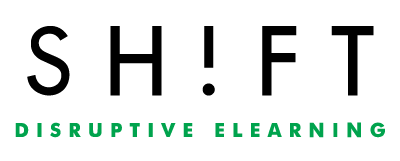 Learning Preferences
What's their preferred media type?  Do they want a video tutorial or do they prefer a summarized infographic?
What type of personality do they have? You can use Myers-Briggs Model to identify if they are introverts, extroverts, etc.
How do they want to be engaged with and talked to?
What motivates them to learn?
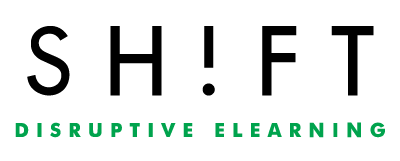 Technical Skills & Accessibility:
Are they tech-savvy?
 How will they be accessing the course? Will they rely on office equipment (computer lab,
       training room, etc.) or will they rely on their own device? 
 What is the technical configuration of these devices?
 What software and programs do they use in their daily work? 
 What network bandwidth do they have access?
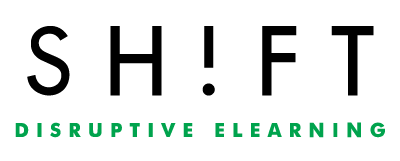 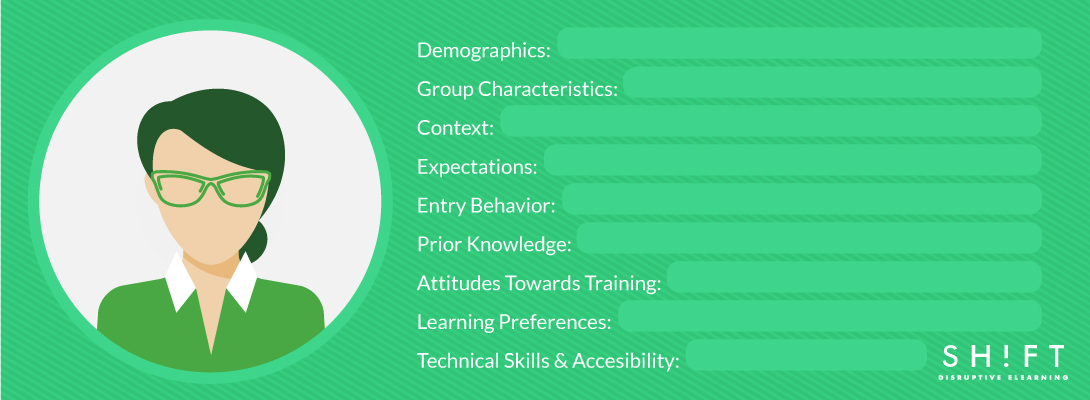 THANK YOU!
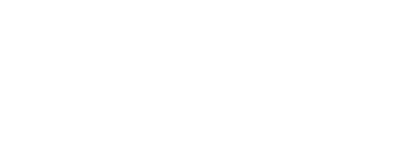